Renal Function Tests (RFTs)
Color Index: 
● Main text
● Important 
● Notes 
● Boys slides 
● Girls slides 
● Extra
Lecture number 2
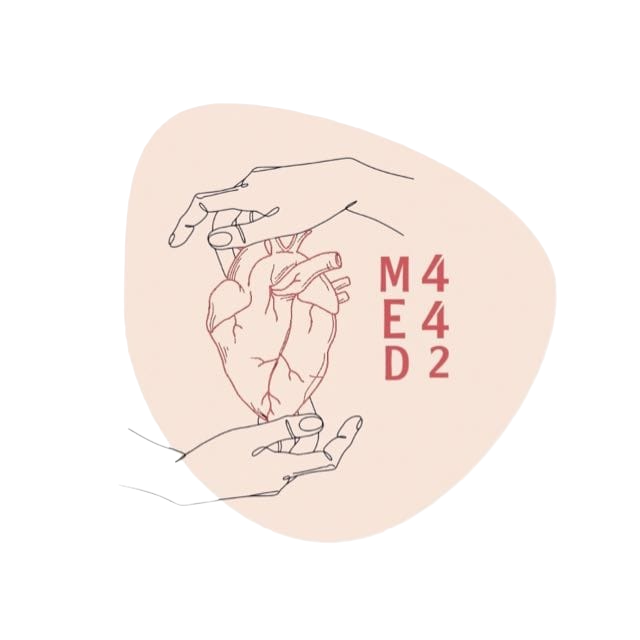 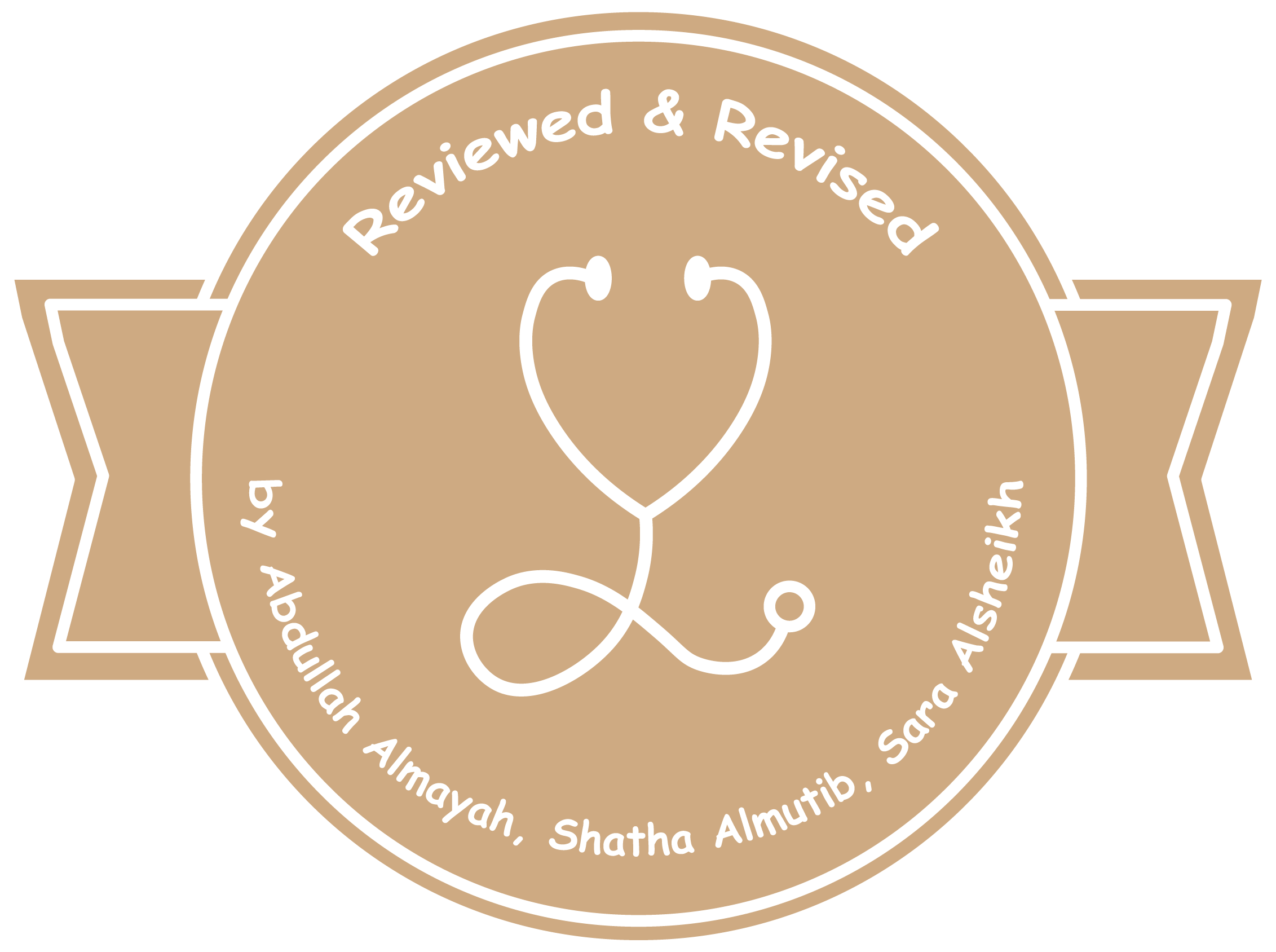 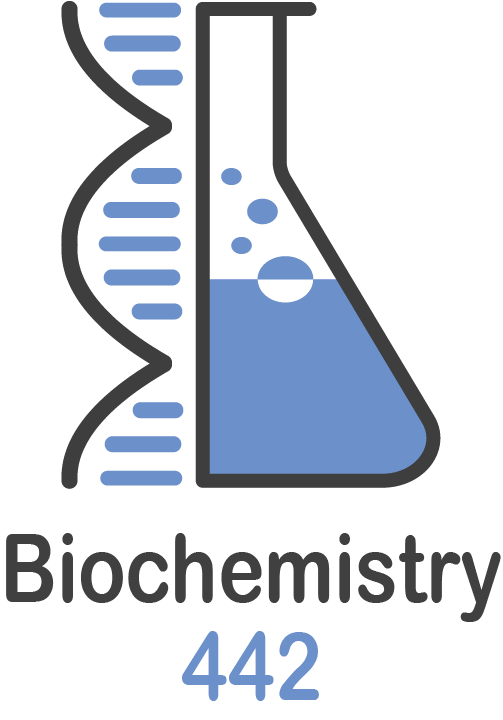 objectives
To have a knowledge about functional units and normal functions of the kidney.
To have an idea about some examples of renal disease.
To know laboratory routine kidney function tests (KFTs).
To know other laboratory KFTs.
Functional units:
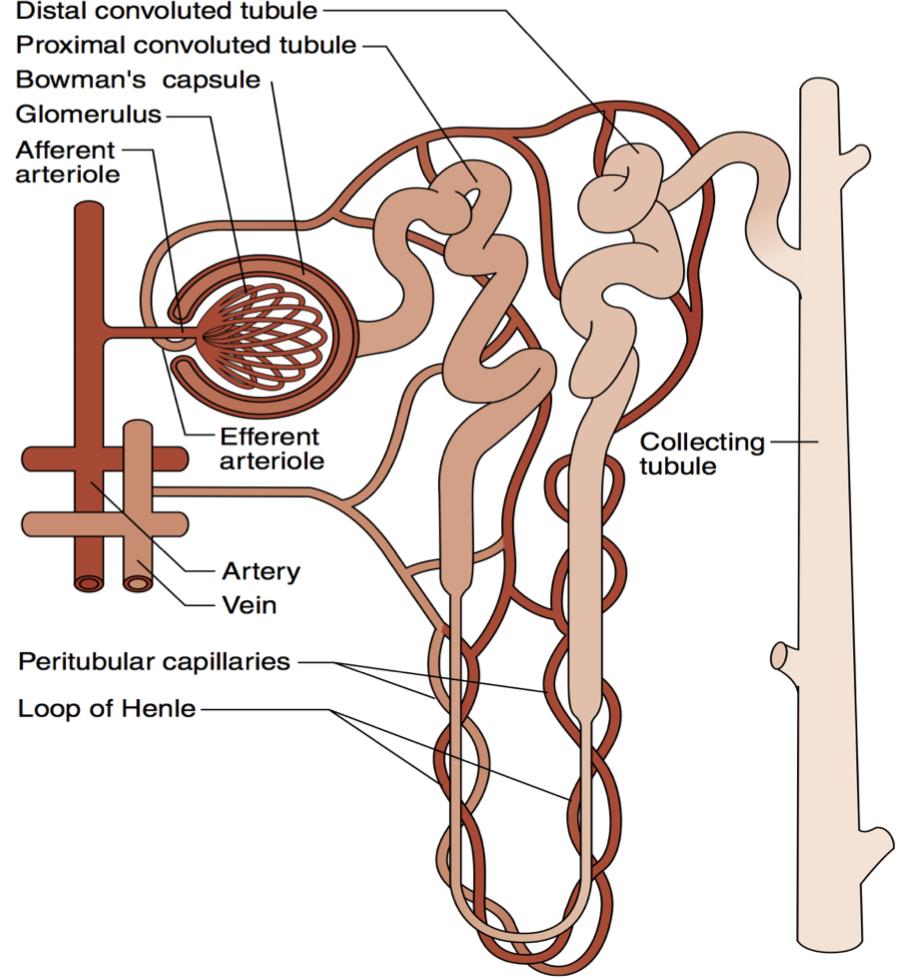 The nephron is the functional unit of the kidney.
Each kidney contains about 1,000,000 to 1,300,000 nephrons.
The nephron is composed of glomerulus and renal tubules.
The nephron performs its homeostatic function by ultra filtration at glomerulus and secretion and reabsorption at renal tubules.
Kidney Functions
Regulation of
Hormonal Function
Excretion of
Metabolic Function
-secretion of erythropoietin.
-activation of vitamin D.
-activation of angiotensinogen 
by renin.
-water and electrolyte balance. 
-acid base balance.
-arterial blood pressure.
-site for gluconeogenesis.
-metabolic waste products.
-foreign chemicals.
In Male slides Only
Each nephron is a complex apparatus comprised of five basic parts:
2- Proximal Convoluted Tubule
1- Glomerulus
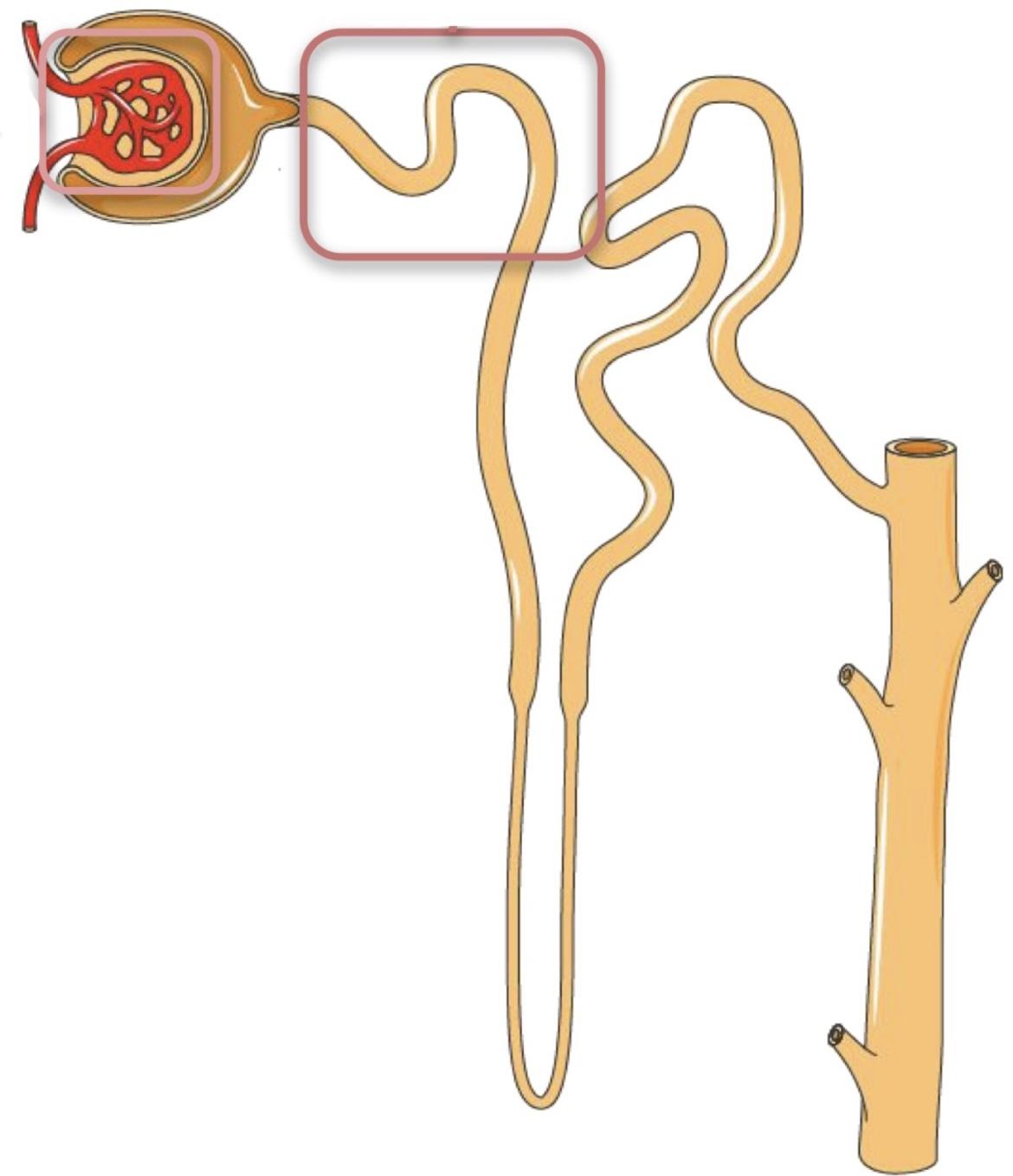 Functions to filter incoming blood.
Returns the bulk of each valuable substance back to the blood circulation.
• 75% of the water, sodium, and chloride.
• 100% of the glucose (up to the renal threshold).
• almost all of the amino acids, vitamins, and proteins.
• varying amounts of urea , uric acid, and ions, such as magnesium , calcium and potassium. (With the exception of water and chloride ions “because they reabsorbed passively” , the process is active that is the tubular epithelial cells use energy to bind and transport the substances across the plasma membrane to the blood).
• Secretes products of kidney tubular cell metabolism, such as hydrogen ions, and drugs, such as penicillin.
Factors facilitate filtration:
● high pressure in the glomerular
capillaries, which is a result of their
position between two arterioles. 
● the semipermeable glomerular
basement membrane, which has a
molecular size cutoff value of
approximately 66,000 Da.
The volume of blood filtered per minute is the glomerular filtration rate (GFR), and its determination is essential in evaluating renal function.
In Male slides Only
3- Loop of  Henle
Facilitates the reabsorption of water, sodium, and chloride.
4- Distal Convoluted Tubule
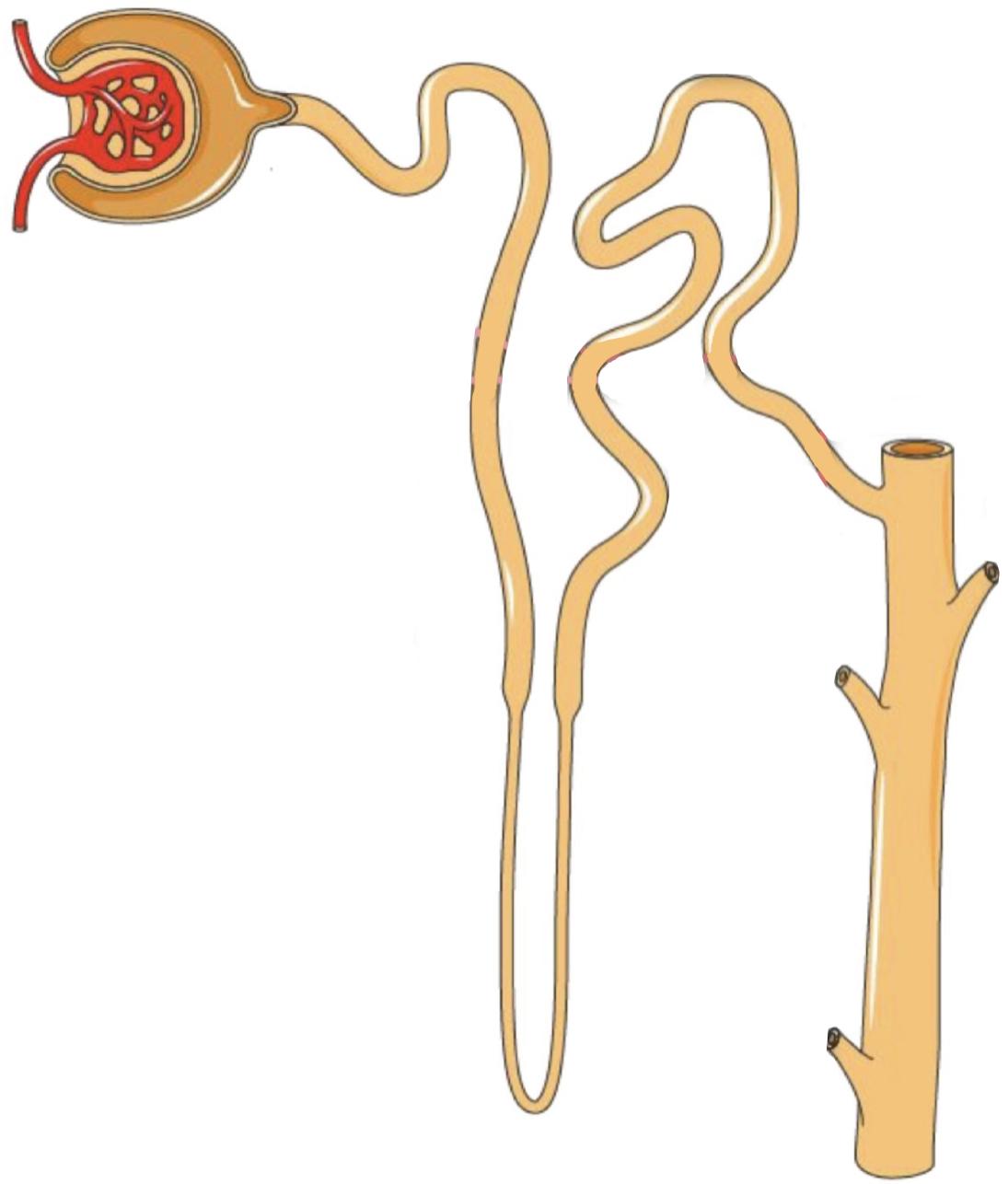 ● The filtrate entering this section of 
the nephron is close to its final 
composition (which is urine). 
● Effects small adjustments to achieve
electrolyte and acid-base homeostasis
(under the hormonal control of both
antidiuretic hormone “ADH” and aldosterone).
The osmolality in the medulla in this portion of the nephron increases steadily from the corticomedullary junction inward .
5- Collecting Duct
● The collecting ducts are the final site for either 
concentrating or diluting urine. 
● The hormones ADH and aldosterone act on this
 segment of the nephron to control reabsorption 
of water and sodium. 
● Chloride and urea are also reabsorbed here (partially). 
● The collecting ducts in the medulla are highly 
permeable to urea so urea will diffuse down its 
concentration in gradient out of the tubule and into the
 medulla interstitium, increasing its osmolality.
The distal convoluted tubule is much shorter than the proximal tubule, with two or three coils that connect to a collecting duct.
Renal diseases:
Many diseases affect renal function.
In some, several functions are affected.
In others, there is selective impairment of glomerular function or one or more of tubular functions.
Most types of renal diseases cause destruction of complete nephron.
Examples of renal disease
Renal calculi (stones).
Renal hypertension.
Renal failure (acute and chronic).
Renal obstruction and Renal calculi (stones).
2
5
1
3
4
Tubular disease:
Proximal or distal tubular renal acidosis (TRA).
Glomerular disease:
-Acute and chronic glomerulonephritis.
-Nephrotic syndrome.
Routine KFTs include the measurement of:
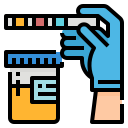 Serum creatinine (Cr).
Serum urea.
Electrolyte.
Creatinine clearance.
Both serum Cr and creatinine clearance are used as kidney function tests to :
Confirm the diagnosis of renal disease.
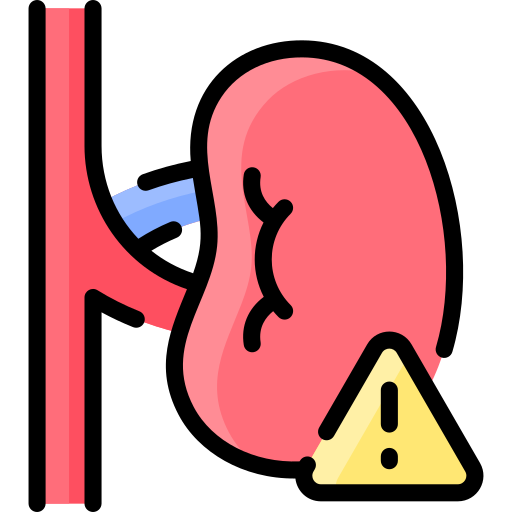 Give an idea about the severity of the disease.
Follow up the treatment.
Serum creatinine (55-120 μmol/L in adult):
Unit is very important
Creatinine is NOT reabsorbed by the renal tubules.
Creatinine is the end product of creatine catabolism.
98% of the body creatine is present in the muscles where it functions as store of high energy in the form of creatine phosphate.
Plasma creatinine is an endogenous substance not affected by diet.
Plasma creatinine remains fairly constant throughout adult life.
About 1-2 % of total muscle creatine or creatine phosphate pool is converted daily to creatinine through the spontaneous, non enzymatic loss of water or phosphate.
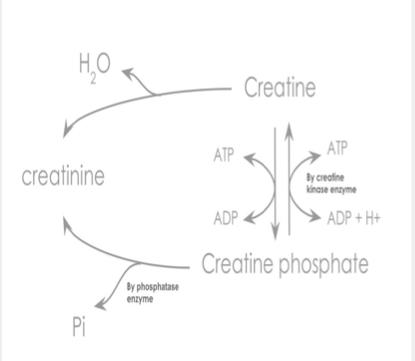 Creatinine in the plasma is filtered freely at the glomerulus and secreted by renal tubules (10 % of urinary creatinine).
We can ignore it
Creatinine clearance:
The glomerular filtration rate (GFR) provides a useful index of the number of functioning glomeruli.
It gives an estimation of the degree of renal impairment by disease.
What does clearance mean??
There is a  limitation of this equation which is the the volume of urine because maybe there will be some mistakes during collecting the urine.
Clearance is the volume of plasma cleared from the substance excreted in urine per minute.
It could be calculated from the following equation:
U = Concentration of creatinine in urine μmol/l
Clearance (ml/min) =   U x V
                                                   P
V = Volume of urine per min
P = Concentration of creatinine in serum (plasma) μmol/l
Accurate measurement of GFR by clearance tests requires determination of the concentration in plasma and urine of a substance that is:
Creatinine clearance: Count.
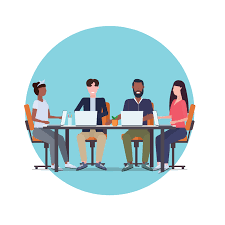 In the 20-40 year old adults.
Creatinine clearance is usually about 110 ml/min.
Freely filtered at glomeruli.
Neither reabsorbed nor secreted by tubules.
In individuals over 8o years of age
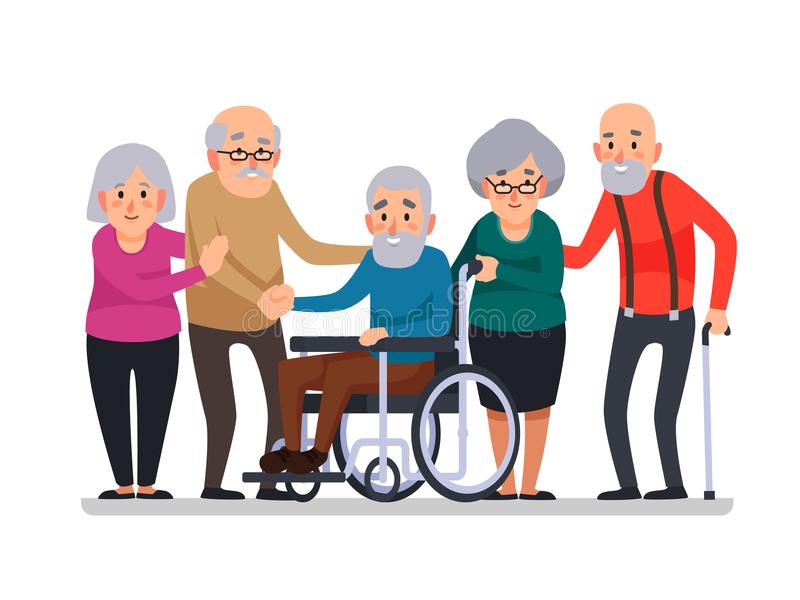 Its concentration in plasma needs to remains constant throughout the period of urine collection.
It falls slowly but progressively to about 70 ml/min.  ? Decrease in muscle mass
Better if the substance is present endogenously.
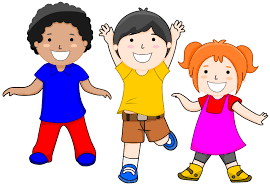 In Children.
Easily measured.
Not costly
The GFR should be related to surface area, when this is done, results are similar to those found in young adults.
Creatinine meets most of these criteria.
Except that creatinine is secreted by 5-10%,
Cockcroft-Gault Formula for Estimation of GFR
An example is the Cockcroft-Gault Formula:
As indicated above, the creatinine clearance is measured by using a 24-hour urine collection, BUT this does introduce the potential for errors in terms of completion of the collection.
GFR  =  K  x (140 – age)  x Body weight
                     Serum creatinine (μmol/L)
An alternative and convenient method is to employ various formulae devised to calculate creatinine clearance using parameters such as :
K is a constant that varies with sex:
1.23 for male 
1.04 for females.
serum creatinine level, 
sex, 
age, 
weight of the subject.
The constant K is used as females have a relatively lower muscle mass.
How to convert creatinine concentration from MG/DL to micromol/L ?
THE CONVERSION FACTOR IS ( 88.4 ) e.g: 
1mg/dl = 88.4 micromol/l
Cockcroft-Gault Formula for Estimation of GFR: Limitations
It should not be used if :
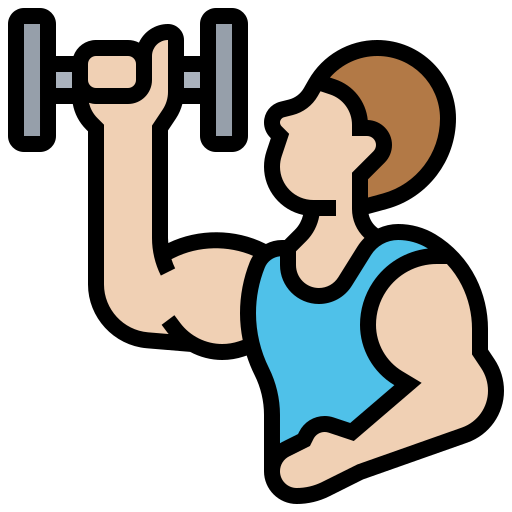 Serum creatinine is changing rapidly in bodybuilding
The diet is unusual, e.g., strict vegetarian
Low muscle mass, e.g., muscle wasting
Obesity
We said that creatinine is an endogenous substance not affected by diet.
BUT here it is affected indirectly by causing a decrease in muscle mass due to the diet.
First 3 points affect (serum creatinine) and forth point affect body weight in the equation
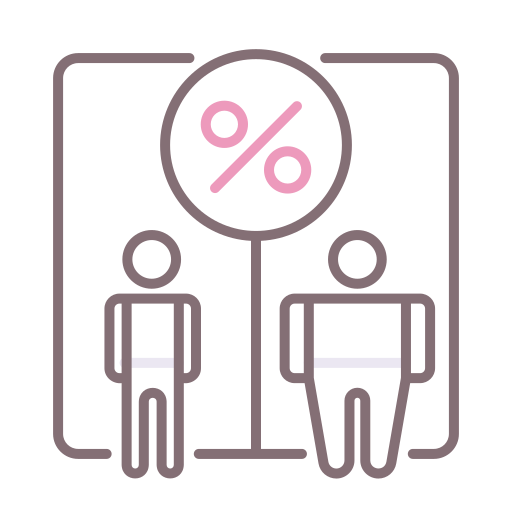 Serum Cr is a better KFT than creatinine clearance because:
Normal adult reference values:
Serum creatinine is more accurate.
Female’s Dr: no numbers in the exam even in the cases they will give you the reference values
Serum creatinine level is constant throughout adult life
Urinary excretion of creatinine is 0.5 - 2.0 g per 24 hours in a normal adult, varying according to muscular weight.
Creatinine clearance is only recommended in the following conditions:
Serum creatinine : 55 – 120 μmol/L
Creatinine clearance: 90 – 140 ml/min (Males)
                             80 – 125 ml/min (Females)
Patients with early ( minor ) renal disease.
A raised serum creatinine is a good indicator of impaired renal function
Assessment of possible kidney donors.
Detection of renal toxicity of some nephrotoxic drugs.
But normal serum creatinine does not necessarily indicate normal renal function as serum creatinine may not be elevated until GFR has fallen by as much as 50%
Cr    : creatinine
KFT : kidney function test
Note that the serum urea is higher than serum creatinine due to the unit mmol is higher than μmol
Serum Urea ( 2.5-6.6 mmol/L) in adult:
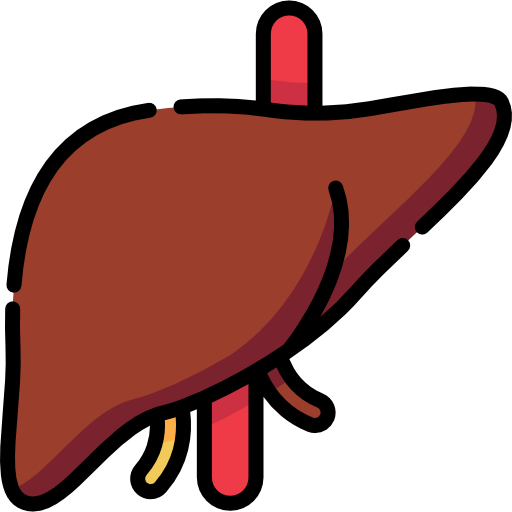 Urea is formed in the liver from ammonia released from deamination of amino acids.
Amino Acid
Ammonia
Urea
Ammonia has no charge, so it could defuse to the brain from BBB. Thus it’s harmful and should be converted to urea
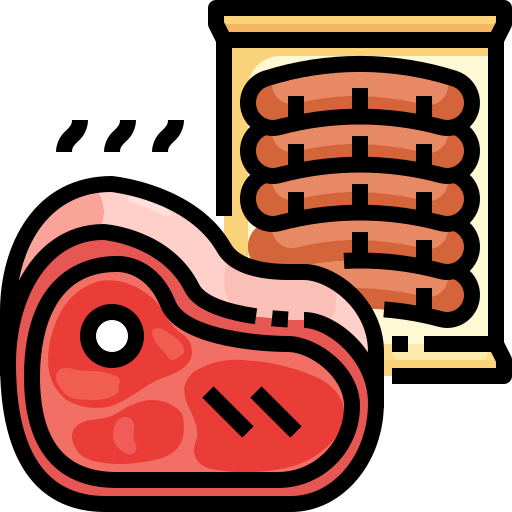 As a kidney function test, serum urea is inferior to serum creatinine because:
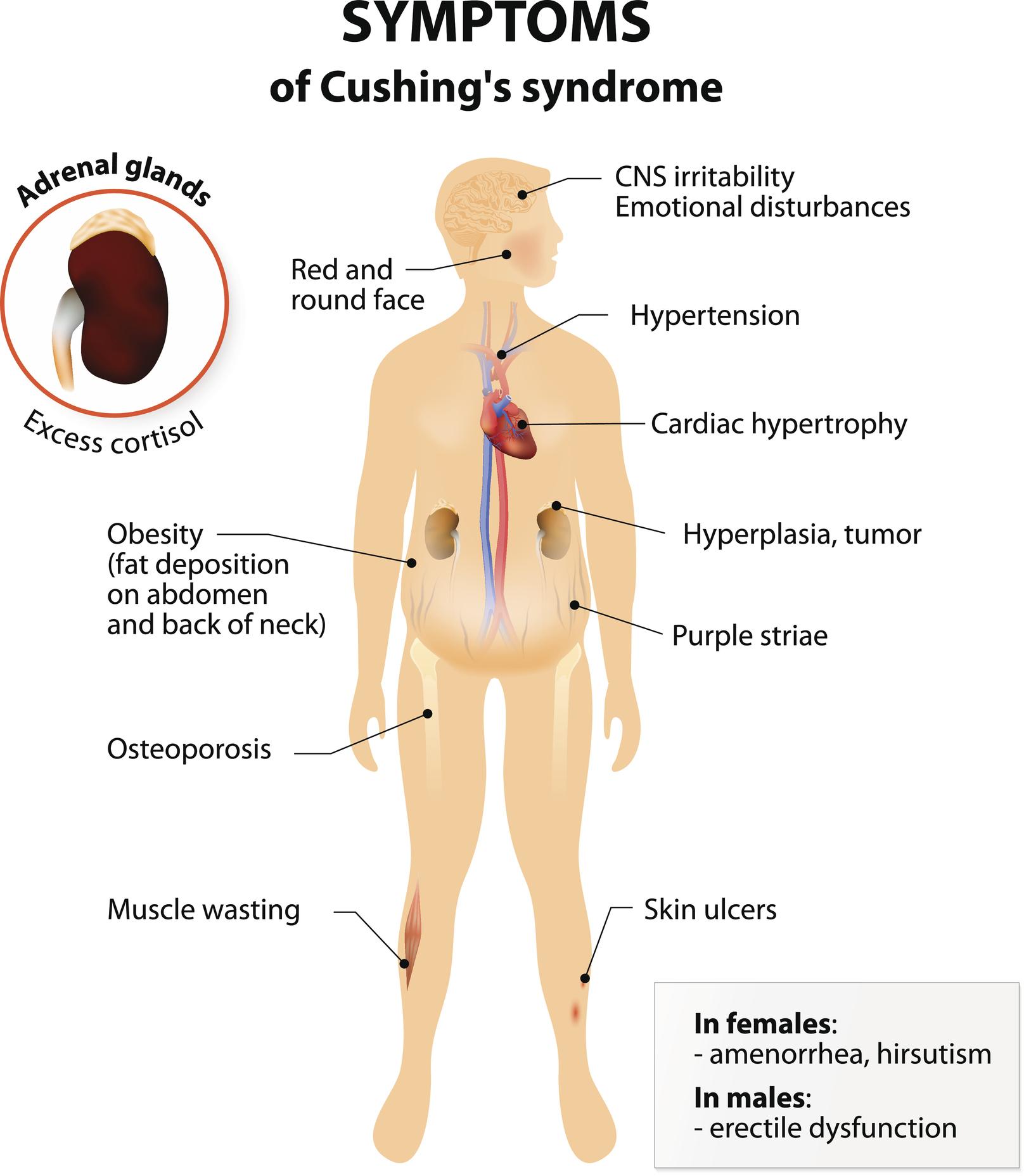 High protein diet increases urea formation. Unlike creatinine
Any condition of high proteins catabolism (Cushing syndrome, diabetes mellitus, starvation, thyrotoxicosis)­ increase urea formation.
50 % or more of urea filtered at the glomerulus is passively reabsorbed by the renal tubules.
Normal values of Internal Chemical Environment controlled by the Kidneys:
Examples of other KFTs:
Cystatin C.
Microalbumin.
β2-Microglobulin (11,800 Da).
Myoglobin (16,900 Da)
Numbers are not important
Remember that microalbumin means a small amount of Albumin not another type
Female’s Dr said: no number have to be memorized here
Male’s Dr said: This table is useful but you don’t need to memorize it
Answers : Q1:B  Q2:A   Q3:C   Q4:B  Q5:C   Q6:A
MCQs
Q1/ which of the following is one of the kidney’s hormonal Functions:
Q2/ most types of renal diseases cause:
Q3/ which of the following is not used to measure kidney function:
Q4/ serum creatinine level in adults is :
Q5/ serum urea is superior to serum creatinine As a kidney function test because:
Q6/ urea is formed in :
SAQs
Q1  1- confirm the diagnosis of renal disease.
         2- give an idea about the severity of the disease.
         3- follow up the treatment.

 
Q2 -        Freely filtered at glomeruli.
Neither reabsorbed nor secreted by tubules. 
ts concentration in plasma needs to remains constant throughout the period of urine collection.
Better if the substance is present endogenously
Easily measured.

Q3    serum creatinine is changing rapidly     /    The diet is unusual, e.g., strict vegetarian
           Low muscle mass, e.g., muscle wasting     /     Obesity
Our Team
Leaders
Team members
Raseel Alwehibi 
Mashael Alsuliman
Hoor Aloraini
  Nouf Aldhalaan
Fatima Halawo
Sara Alotaebe 
Mohammed Ibn Saqyan
Abdulrahman Ateeq
Muhannad almuadi
Khaled Abdulaziz 
Ahmad Almarshed
Ali Al-Jabaan
Abdul Rahman Al Qurashi
Abdullah Al Shehri
بقدر الكد تكتسب المعالي
                          ومن طلب العلا سهر الليالي 
ومن رام العلى من غير كد
                        أضاع العمر في طلب المحال         
تروم العز ثم تنام ليلا ؟
                       يَغُوصُ البحر من طَلَبَ اللآلي
      محمد بن إدريس الشافعي
Biochemksumed442@gmail.com
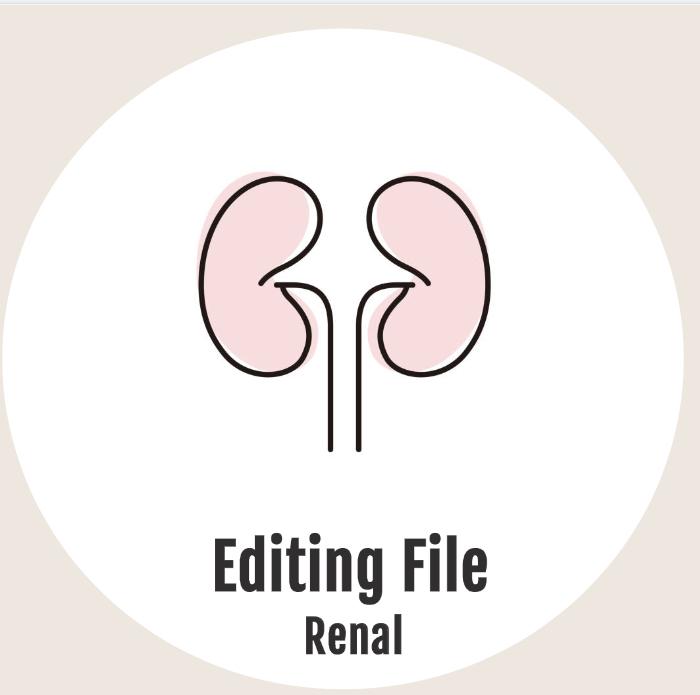 Editing files